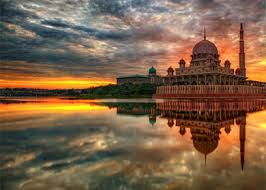 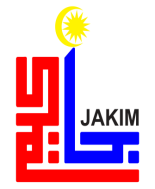 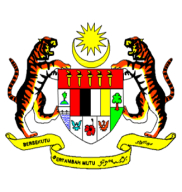 KHUTBAH MULTIMEDIA JAKIM
SEPADU USAHA
Tiada Wanita Ketinggalan
(19 Ogos 2016 / 16 Zulkaedah 1437)
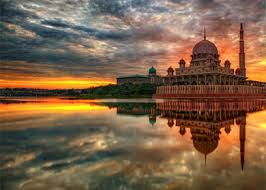 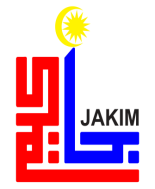 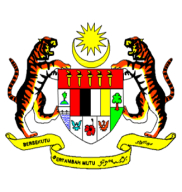 KHUTBAH MULTIMEDIA JAKIM
PUJIAN KEPADA ALLAH SWT
الحَمدُ ِللهِ القَآئِلِ:
﴿ ﮢ ﮣ ﮤ ﮥ ﮦ ﮧ ﮨ ﮩ ﮪ ﮫ ﮬ ﮭ ﮮ ﮯ ﮰ ﮱ ﯓ ﯔ ﯕ ﯖ ﯗ ﯘ ﯙ ﯚ ﯛ ﯜ ﯝ ﯞ ﯟ  ﴾
(سورة الأحزاب: ٣٥)
2
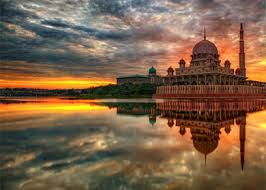 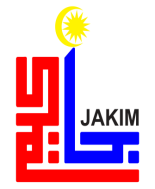 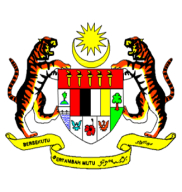 KHUTBAH MULTIMEDIA JAKIM
SYAHADAH
أَشهَدُ أَنْ لاَ إِلَهَ إِلاَّ اللهُ وَحدَهُ لاَ شَرِيكَ لَهُ، وَأَشهَدُ أَنَّ مُحَمَّدًا عَبدُهُ وَرَسُولُهُ
3
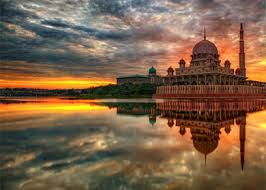 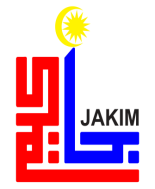 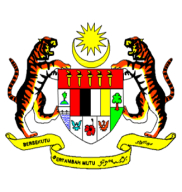 KHUTBAH MULTIMEDIA JAKIM
SELAWAT
اللَّهُمَّ صَلِّ وَسَلِّم عَلَى سَيِّدِنَا مُحَمَّدٍ وَعَلَى آلِهِ وَصَحبِهِ أَجمَعِينَ وَمَنْ تَبِعَهُم بِإِحْسَانٍ إِلَى يَوْمِ الدِّيْنِ
4
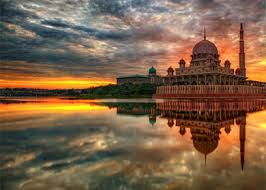 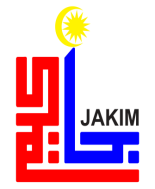 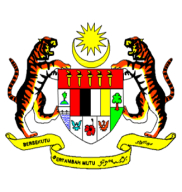 KHUTBAH MULTIMEDIA JAKIM
أَمَّا بَعدُ٬ 
فَيَا عِبَادَ اللهِ اتَّقـُوا اللهَ أَوصِيكُم وَنَفسِي بِتَقوَى اللهِ فَقَد فَازَ المُتَّقُونَ
5
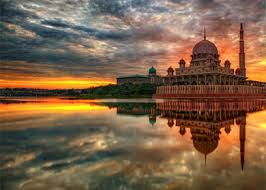 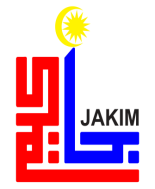 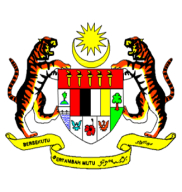 KHUTBAH MULTIMEDIA JAKIM
WASIAT IMAN
MARILAH SAMA-SAMA KITA MENINGKATKAN KETAKWAAN KEPADA ALLAH SWT DENGAN
melaksanakan segala perintah
meninggalkan 
segala larangan
MUDAH-MUDAHAN KITA SENTIASA BERADA DI DALAM RAHMAT SERTA MENDAPAT PERLINDUNGAN ALLAH SWT DEMI MENCARI KEREDHAAN-NYA DI DUNIA MAHU PUN DI AKHIRAT
6
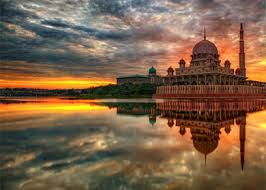 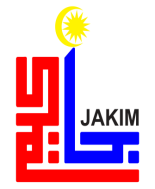 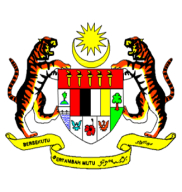 KHUTBAH MULTIMEDIA JAKIM
TAJUK KHUTBAH
SEPADU USAHA:
TIADA WANITA KETINGGALAN
7
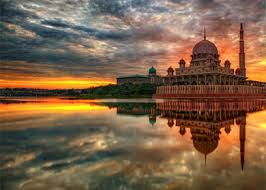 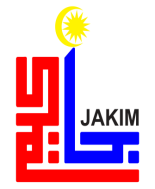 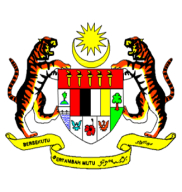 KHUTBAH MULTIMEDIA JAKIM
Kedudukan dan peranan wanita sering menjadi satu isu utama perbincangan sejak berdekad yang lalu. Malah perdebatan hal-hal yang berkaitan wanita semakin hangat diperkatakan seiring dengan perkembangan zaman. 

Begitu pun, Islam tetap mengangkat tinggi martabat wanita dengan meletakkan namanya tertulis di dalam al-Quran dan tidak mungkin terpadam selama-lamanya. 

Ini adalah bukti jelas, betapa Islam sememangnya menitikberatkan kesamaan hak, tanggungjawab dan kewajipan di antara lelaki dan wanita serta menghalang sebarang bentuk diskriminasi terhadap wanita.
8
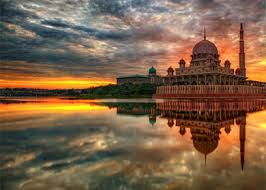 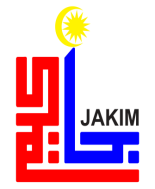 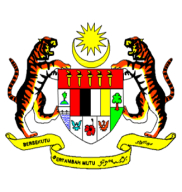 KHUTBAH MULTIMEDIA JAKIM
Firman Allah S.W.T
﴿     ﮢ ﮣ ﮤ ﮥ ﮦ ﮧ ﮨ ﮩ ﮪ ﮫ ﮬ ﮭ ﮮ ﮯ ﮰ ﮱ ﯓ ﯔ ﯕ ﯖ ﯗ ﯘ ﯙ ﯚ ﯛ ﯜ ﯝ ﯞ ﯟ  ﴾
9
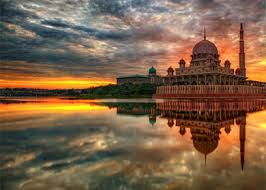 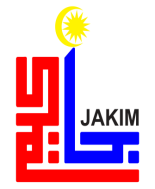 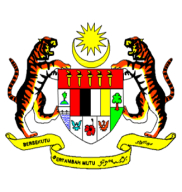 KHUTBAH MULTIMEDIA JAKIM
Maksudnya: 

““Sesungguhnya orang lelaki yang Islam serta orang perempuan yang Islam, dan orang lelaki yang beriman serta orang perempuan yang beriman, dan orang lelaki yang ta’at serta orang perempuan yang ta’at, dan orang lelaki yang benar serta orang perempuan yang benar, dan orang lelaki yang sabar serta orang perempuan yang sabar, dan orang lelaki yang merendah diri (kepada Allah) serta orang perempuan yang merendah diri (kepada Allah), dan orang lelaki yang bersedekah serta orang perempuan yang bersedekah, dan orang lelaki yang berpuasa serta orang perempuan yang berpuasa, dan orang lelaki yang memelihara kehormatannya serta orang perempuan yang memelihara kehormatannya, dan orang lelaki yang menyebut nama Allah banyak-banyak serta orang perempuan yang menyebut nama Allah banyak-banyak,- Allah telah menyediakan bagi mereka semuanya keampunan dan pahala yang besar.”.”
(Surah al-Ahzab:35)
10
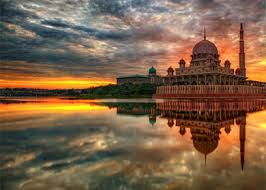 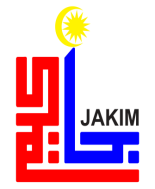 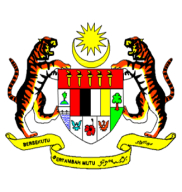 KHUTBAH MULTIMEDIA JAKIM
Sebenarnya tidak timbul salah faham atau prejudis dalam Islam terhadap bagaimana wanita dilayan kerana Islam sentiasa memelihara nilai sosial, memberi kebebasan dan keselesaan yang tinggi terhadap wanita. 

Ramai tokoh-tokoh wanita Islam yang berjaya dan diberi pengiktirafan atas sumbangan besar mereka. Contohnya, Saidatina Khadijah RHA (usahawan wanita yang terulung), Saidatina ’Aishah RHA (tokoh pendidik), Rufaidah binti Sa’ad al-Bani Aslam al-Khazraj (jururawat dan sukarelawan wanita), Nusayba binti Ka’ab al-Ansariyah (srikandi wanita yang mempertahankan baginda Rasulullah S.A.W di perang Uhud), Rabi’ah al-Adawiyyah (tokoh sufi wanita) dan ramai lagi.
11
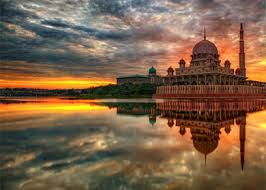 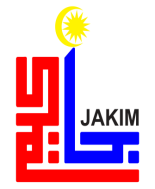 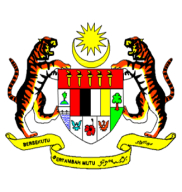 KHUTBAH MULTIMEDIA JAKIM
Jelasnya, peranan wanita bukanlah sekadar menjadi ibu dan isteri bahkan memberi impak besar kepada pembangunan masyarakat dan negara. 

Menyedari hakikat ini, maka amat wajar dalam sambutan HARI WANITA KEBANGSAAN pada 25 Ogos setiap tahun kali ini, negara memberi pengiktirafan di atas sumbangan wanita di dalam pembangunan dan kemajuan negara ini.
12
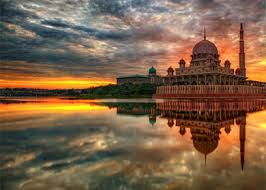 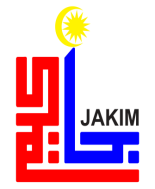 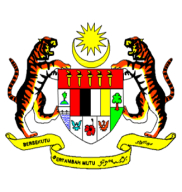 KHUTBAH MULTIMEDIA JAKIM
Secara tidak langsung, ini dapat menyuntik semangat wanita dalam memperkukuhkan dan meningkatkan taraf sosioekonomi diri dari pelbagai sektor. 

Menjadi agen kepada perubahan masyarakat dan pembangun ekonomi dan sosial negara akan mencapai matlamat. 

Namun, persoalannya ialah apakah usaha yang perlu disepadukan oleh wanita hari ini untuk memastikan kemajuan wanita masa akan datang?
13
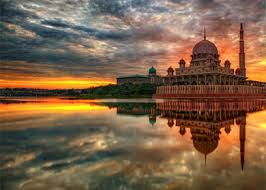 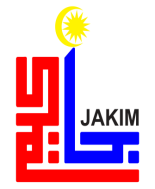 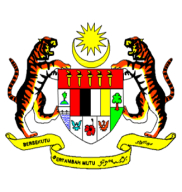 KHUTBAH MULTIMEDIA JAKIM
Sudah pasti usaha yang ketara ialah MENDIDIK GENERASI MUDA DENGAN LEBIH SEMPURNA. 

Kita sedia maklum bahawa fitrah kaum wanita yang bersifat lemah lembut dan prihatin terhadap kasih sayang anak-anak menyebabkan mereka paling sesuai dalam tugas mendidik ini. 

Kejayaan mereka mendidik anak pula menjamin satu kelompok masyarakat yang lebih berjaya dalam kehidupan pada masa hadapan.
14
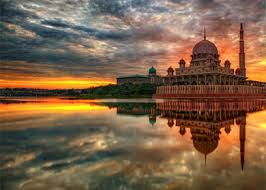 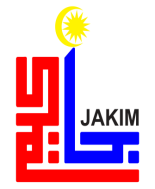 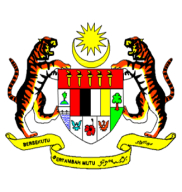 KHUTBAH MULTIMEDIA JAKIM
Hal ini dapat membantu merealisasikan hasrat kerajaan dalam membentuk masyarakat yang progresif dan seimbang. 

Kesannya, usaha tersebut akan membuahkan satu generasi yang memiliki semua ramuan ciri-ciri yang diperlukan dalam kehidupan yang mencabar ini.
15
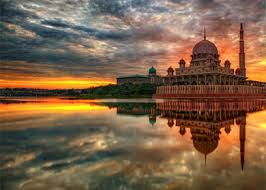 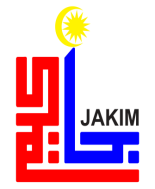 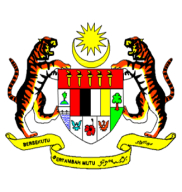 KHUTBAH MULTIMEDIA JAKIM
Firman Allah S.W.T
﴿ﮑ ﮒ ﮓ ﮔ ﮕ ﮖ ﮗ ﮘ ﮙ ﮚ ﮛ ﮜ ﮝ ﮞ ﮟ ﮠ ﮡ ﮢ ﮣ ﮤ ﮥ ﮦ ﮧ ﮨ ﮩ ﮪ ﮫ ﴾
Maksudnya: 
“Dan orang yang beriman, lelaki dan perempuan, setengahnya menjadi penolong bagi setengahnya yang lain; mereka menyuruh berbuat kebaikan, dan melarang daripada berbuat kejahatan; dan mereka mendirikan sembahyang dan memberi zakat, serta ta’at kepada Allah dan RasulNya. Mereka itu akan diberi rahmat oleh Allah; sesungguhnya Allah Maha Kuasa, lagi Maha Bijaksana.”
(Surah At-Taubah, ayat 71)
16
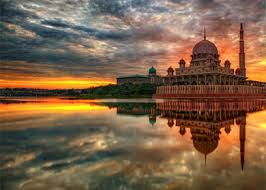 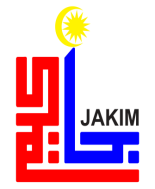 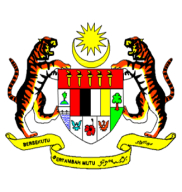 KHUTBAH MULTIMEDIA JAKIM
Jelasnya, wanita dan lelaki sama-sama mempunyai peranan istimewa dan amat penting dalam meraih rahmat Allah. 

Bahkan dalam sesetengah keadaan peranan wanita lebih penting, malah mengatasi peranan lelaki, terutama dalam bidang yang didominasi oleh kaum wanita. 

Hal ini disebabkan wanita memiliki kesediaan, kemampuan, sifat-sifat keperibadian, kejiwaan dan perasaan yang berbeza daripada kaum lelaki.
17
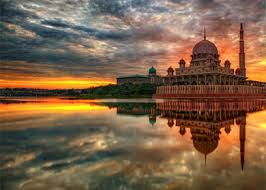 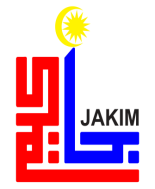 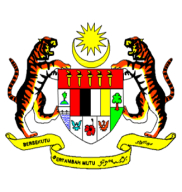 KHUTBAH MULTIMEDIA JAKIM
Selain itu, wanita juga perlu berusaha untuk MENYEDIAKAN DIRI DENGAN SUMBANGAN tenaga, masa dan harta dalam memacu pembangunan negara. 

Pengorbanan ini membolehkan mereka lebih mengenali dan memahami setiap cabaran yang mendatang selain meningkatkan tahap kecekapan menangani permasalahan yang berlaku. 

Secara tidak langsung, ia akan menyemai semangat kuat bekerja kepada generasi sekarang dalam memenuhi keperluan pertumbuhan ekonomi negara.
18
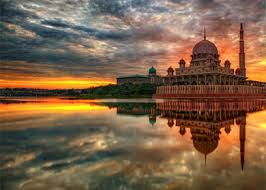 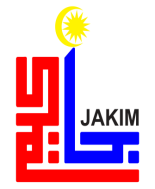 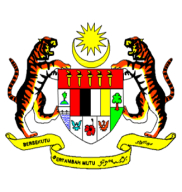 KHUTBAH MULTIMEDIA JAKIM
Sebagai penyempurna usaha ini, wanita juga perlu terus MENIMBA ILMU PENGETAHUAN sebanyak yang mungkin mencakupi ilmu dunia dan juga akhirat. 

Pemerkasaan hak-hak wanita Islam itu perlu bermula dalam diri wanita itu sendiri. 

Wanita Islam seharusnya mempunyai pengetahuan dan kefahaman asas yang sempurna untuk menjauhkannya daripada terdedah kepada pelbagai fitnah serta menjadikan diri mereka lebih mulia, berkeyakinan tinggi dan dekat kepada Allah S.W.T.  

Mengelakkan anasir negatif yang boleh merosakkan jiwa, menjejaskan imej diri dan negara serta membantutkan kerancakkan pertumbuhan ekonomi negara.
19
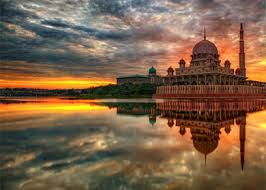 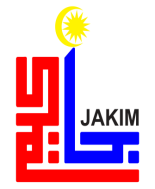 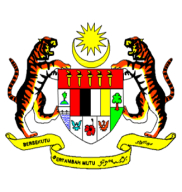 KHUTBAH MULTIMEDIA JAKIM
Malaysia merupakan antara 193 buah negara yang menerima Agenda Global Pertubuhan Bangsa-Bangsa Bersatu 2030 sejak 25 September 2015, yang menumpukan kepada pembangunan mampan, wawasan universal, bersepadu dan visi tansformatif untuk dunia yang lebih baik. 

Sebanyak 17 matlamat pembangunan mampan dan 169 sasaran ditetapkan bagi membasmi kemiskinan, ketidaksamaan dan menangani perubahan iklim 15 tahun akan datang. 

Lebih penting, Malaysia telah memberikan komitmen untuk memastikan inklusif, pergerakan yang pantas ke arah kemajuan wanita dan kesaksamaan gender tanpa meninggalkan seorang pun bersesuaian dengan tema yang dipilih iaitu ‘Sepadu Usaha – Tiada Wanita Ketinggalan’.
20
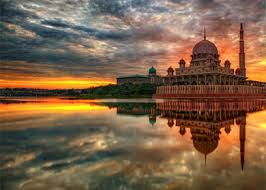 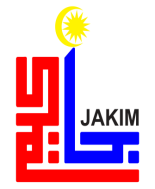 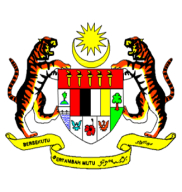 KHUTBAH MULTIMEDIA JAKIM
Tuntasnya, kesepaduan usaha wanita dalam menggalas cabaran hari ini akan dapat membantu pembangunan negara. Kita sedar bahawa peranan wanita terhadap negara ini begitu luas dan amat diperlukan. 

Namun begitu, mimbar ingin mengingatkan agar dalam mencapai matlamat yang murni ini, sebarang pengaruh daripada kelompok feminisme yang radikal dalam sesetengah perjuangan mereka sehingga melanggar batas-batas agama hendaklah dijauhi. 

Mudah-mudahan segala usaha kita sentiasa mendapat rahmat dan keredhaan Allah S.W.T.
21
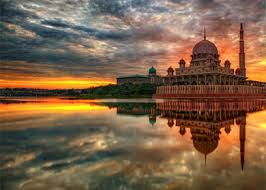 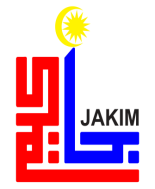 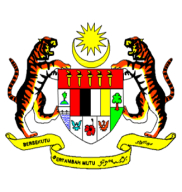 KHUTBAH MULTIMEDIA JAKIM
RUMUSAN KHUTBAH
1
22
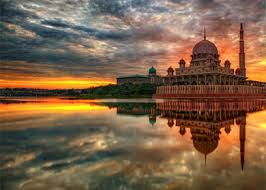 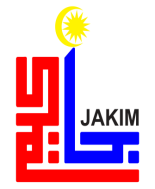 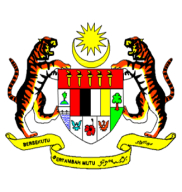 KHUTBAH MULTIMEDIA JAKIM
RUMUSAN KHUTBAH
2
23
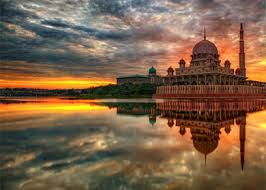 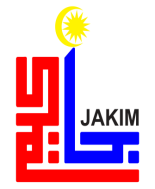 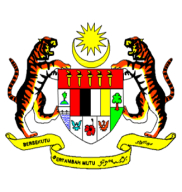 KHUTBAH MULTIMEDIA JAKIM
RUMUSAN KHUTBAH
3
24
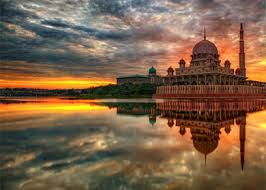 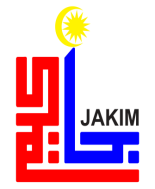 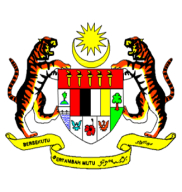 KHUTBAH MULTIMEDIA JAKIM
ﭸ ﭹ ﭺ ﭻ
ﭷ ﭸ ﭹ ﭺ ﭻ ﴿ ﮉ ﮊ ﮋ ﮌ ﮍ ﮎ ﮏ ﮐ ﮑ ﮒ ﮓ ﮔ ﮕ ﮖ ﮗ ﮘ ﮙ ﮚ ﮛ ﴾
Maksudnya:

“Sesiapa yang beramal soleh, dari lelaki atau perempuan, sedang ia beriman, maka sesungguhnya Kami akan menghidupkan dia dengan kehidupan yang baik; dan sesungguhnya Kami akan membalas mereka, dengan memberikan pahala yang lebih baik dari apa yang mereka telah kerjakan.”
(Surah An-Nahl : 97)
25
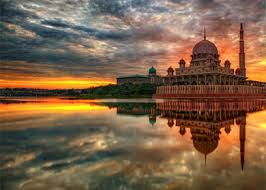 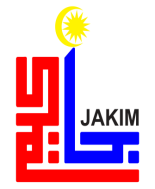 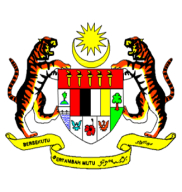 KHUTBAH MULTIMEDIA JAKIM
بَارَكَ اللهُ لِيْ وَلَكُمْ بِالْقُرْآنِ الْعَظِيْمِ، وَنَفَعَنِيْ وَإِيَّاكُمْ بِمَا فِيْهِ مِنَ الآيَاتِ وَالذِّكْرِ الْحَكِيْمِ، وَتَقَبَّلَ مِنِّيْ وَمِنْكُمْ تِلاَوَتَهُ إِنَّهُ هُوَ السَّمِيْعُ الْعَلِيْمُ. أَقُوْلُ قَوْلِيْ هَذَا وَأَسْتَغْفِرُ اللهَ الْعَظِيْمَ لِيْ وَلَكُمْ وَلِسَآئِرِ الْمُسْلِمِيْنَ وَالْمُسْلِمَاتِ وَالْمُؤْمِنِيْنَ وَالْمُؤْمِنَاتِ الأَحْيَاءِ مِنْهُمْ وَالأَمْوَاتِ، فَاسْتَغْفِرُوْهُ إِنَّهُ هُوَ الْغَفُوْرُ الرَّحِيْمُ.
26
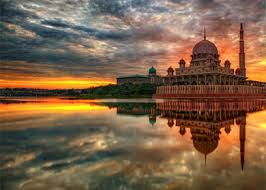 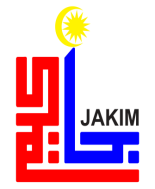 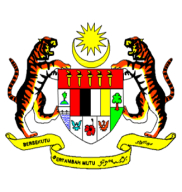 KHUTBAH MULTIMEDIA JAKIM
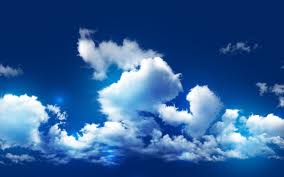 KHUTBAH 
KEDUA
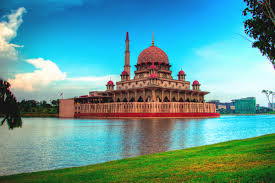 27
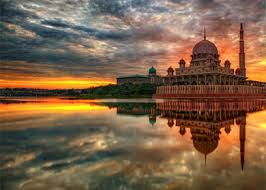 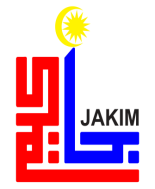 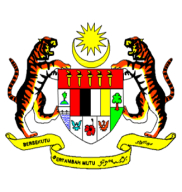 KHUTBAH MULTIMEDIA JAKIM
اَلْحَمْدُ لِلّهِ نَحْمَدُهُ وَنَسْتَعِيْنُهُ وَنَسْتَغْفِرُهُ وَنُؤْمِنُ بِهِ وَنَتَوَكَّلُ عَلَيْهِ 
وَنَعُوْذُُ بِاللهِ مِنْ شُرُوْرِ أَنْفُسِنَا وَمِنْ سَيِّئَاتِ أَعْمَالِنَا 
مَنْ يَهْدِهِ اللهُ فَلاَ مُضِلَّ لَهُ وَمَنْ يُضْلِلْهُ فَلاَ هَادِيَ لَهُ.
28
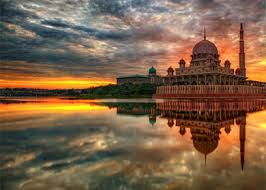 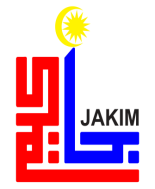 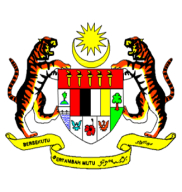 KHUTBAH MULTIMEDIA JAKIM
أَشْهَدُ أَنْ لاَّ اِلَهَ إِلاَّ اللهُ وَحْدَهُ لآ شَرِيْكَ لَهُ، 
وَأَشْهَدُ أَنَّ سَيِّدَنَا وَنَبِيَّنَا مُحَمَّدًا عَبْدُهُ وَرَسُوْلُهُ سَيِّدُ الْخَلاَئِقِ وَالْبَشَرِ
Aku bersaksi bahawa tiada tuhan yang disembah melainkan Allah yang Maha Esa dan tiada sekutu bagi-Nya. Aku juga bersaksi bahawa penghulu dan Nabi kami Muhammad SAW adalah hamba dan rasul-Nya penghulu segala makhluk dan manusia.
29
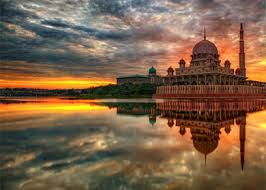 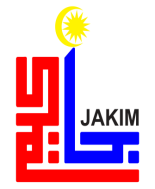 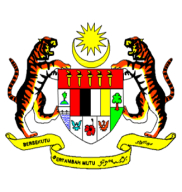 KHUTBAH MULTIMEDIA JAKIM
اَللّهُمَّ صَلِّ وَسَلِّمْ وَبَارِكْ عَلَى سَيِّدِنَا وَنَبِيِّنَا مُحَمَّدٍ 
وَعَلَى آلِهِ وَصَحْبِهِ أَجْمَعِيْنَ
Ya Allah, berilah selawat, sejahtera dan berkat ke atas penghulu dan Nabi kami Muhammad SAW,  kaum keluarga serta para sahabat baginda.
30
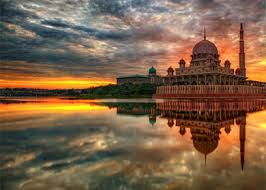 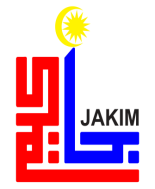 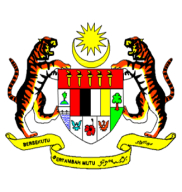 KHUTBAH MULTIMEDIA JAKIM
أَمَّا بَعْدُ فَيَا عِبَادَ اللهِ، إِتَّقُوْا اللهَ وَكُوْنُوْا مَعَ الصَّادِقِيْنَ. وَاعْلَمُوْا أَنَّ اللهَ سُبْحَانَهُ وَتَعَالىَ أَمَرَكُمْ بِأَمْرٍ بَدَأَ فِيْهِ بِنَفْسِهِ وَثَنَّى بِمَلآئِكَتِهِ الْمُسَبِّحَةِ بِقُدْسِهِ. فَقَالَ اللهُ تَعَالىَ مُخْبِرًا وَآمِرًا :
ﭲ ﭳ ﭴ ﭵ ﭶ ﭷ ﭸ ﭹ ﭺ ﭻ ﭼ ﭽ ﭾ ﭿ
اللَّهُمَّ صَلِّ وَسَلِّمْ عَلَى سَيِّدِنَا مُحَمَّدٍ وَعَلَى آل سَيِّدِنَا مُحَمَّدٍ
31
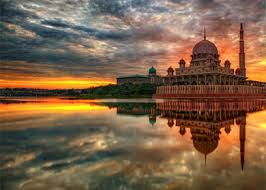 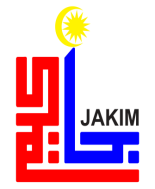 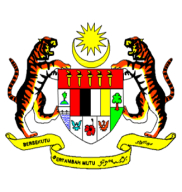 KHUTBAH MULTIMEDIA JAKIM
وَارْضَ اللّهُمَّ عَنِ الأَرْبَعَةِ الْخُلَفَاءِ الرَّاشِدِيْنَ سَادَاتِنَا أَبِى بَكْرٍ وَعُمَرَ وَعُثْمَانَ وَعَلِىٍّ بْنِ أَبِى طَالِبٍ، وَعَنْ أَزْوَاجِ نَبِيِّنَا الْمُطَهَّرَاتِ مِنَ الأَدْنَاسِ وَعَنْ أَهْلِ بَيْتِهِ وَقَرَابَتِهِ وَعَنْ سَائِرِ الصَّحَابَةِ الأَكْرَمِيْنَ وَالتَّابِعِيْنَ وَمَنْ تَبِعَهُمْ بِإِحْسَانٍ إِلَى يَوْمِ الدِّيْنِ. وَارْضَ عَنَّا بِرَحْمَتِكَ يَا أَرْحَمَ الرَّاحِمِيْنَ.
Ya Allah, kurniakanlah keredaan kepada empat orang khulafa ar-Rasyidin Saidina Abu Bakar, Umar, Usman dan Ali bin Abi Talib. Isteri-isteri Nabi yang suci, ahli keluarga, seluruh sahabat serta para tabiin. Juga, redhailah kami sekalian wahai Tuhan Yang Maha Penyayang.
32
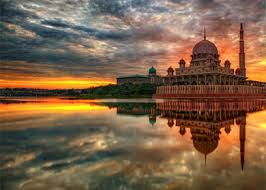 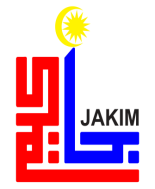 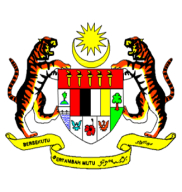 KHUTBAH MULTIMEDIA JAKIM
اَللّهُمَّ اغْفِرْ لِلْمُسْلِمِيْنَ وَالْمُسْلِمَاتِ وَالْمُؤْمِنِيْنَ وَالْمُؤْمِنَاتِ 
الأَحْيَاءِ مِنْهُمْ وَالأَمْوَاتِ
Ya Allah, ampunkanlah dosa golongan muslimin dan muslimat, sama ada yang masih hidup atau yang telah meninggal dunia
33
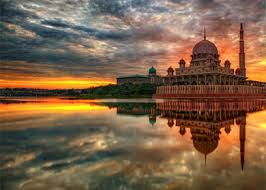 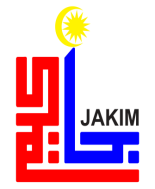 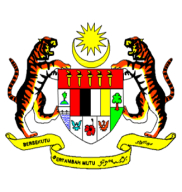 KHUTBAH MULTIMEDIA JAKIM
اَللّهُمَّ أَنْزِلِ الرَّحْمَةَ عَلَى السَّلاَطِيْنِ الْكِرَامِ، 
وَجَمِيْعِ الْمُسْلِمِيْنَ الْعِظَامِ، 
الَّذِيْنَ قَضَوْا بِالْحَقِّ وَبِهِ كَانُوْا يَعْدِلُوْنَ.
Ya Allah anugerahkanlah rahmat ke atas Raja-raja kami dan pemimpin-pemimpin kami yang melaksanakan kebenaran dan menegakkan keadilan
34
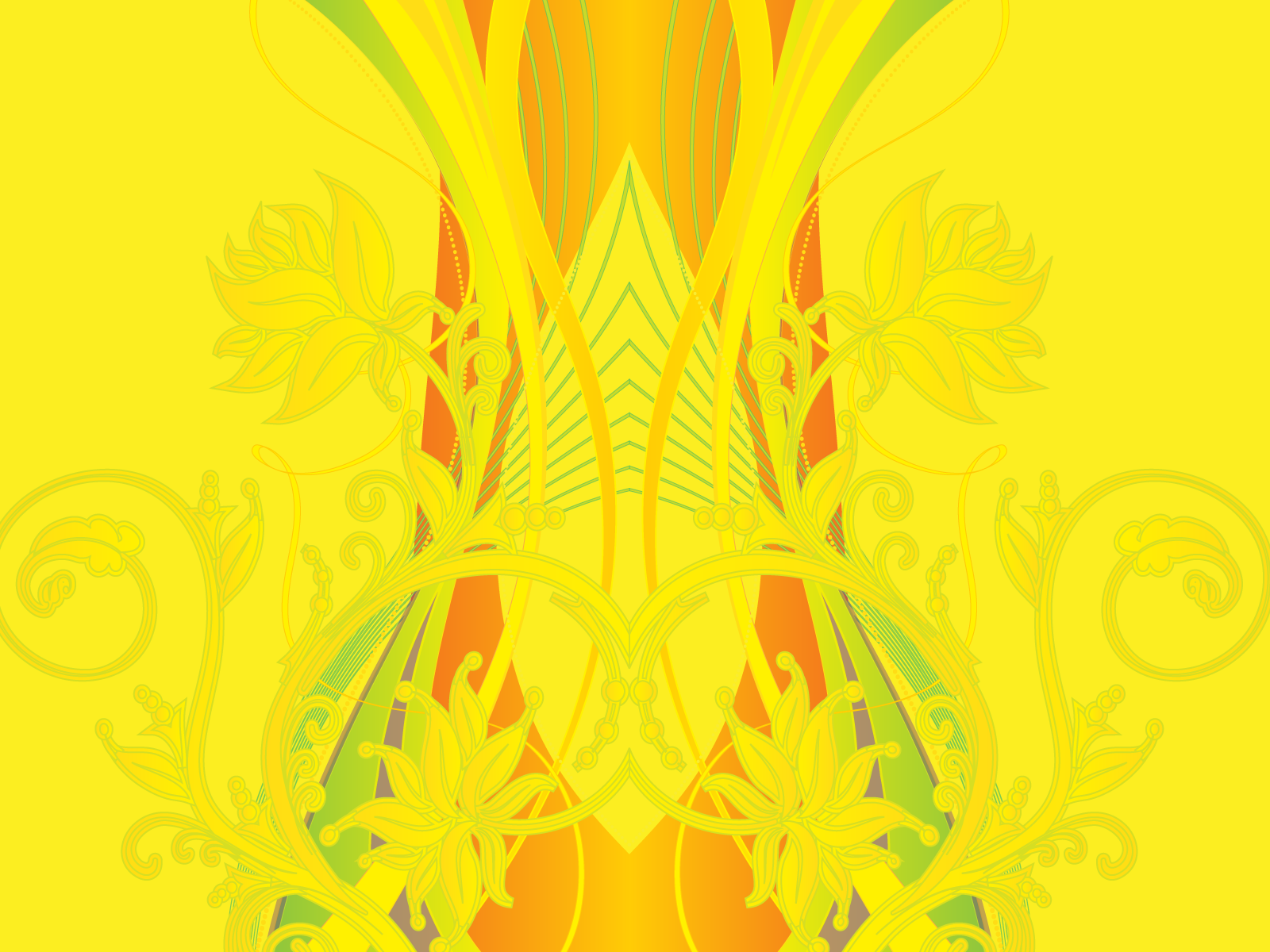 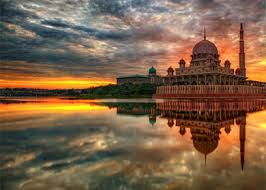 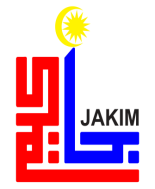 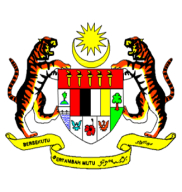 KHUTBAH MULTIMEDIA JAKIM
اَللّهُمَّ أَنْزِلِ الرَّحْمَةَ وَالسَّكِيْنَةَ وَالسَّلاَمَةَ وَالْعَافِيَةَ عَلَى مَلِكِنَا، سري فادوك بضيندا يغ دفرتوان اضوغ مَوْلاَنَا الْمَلِكُ الْمُعْتَصِمُ بِاللهِ مُحِبُّ الدِّيْنِ توانكو الْحَاجَّ عَبْدَ الْحَلِيْمِ مُعَظَّمْ شَاهُ إِبْنَ الْمَرْحُوْمِ اَلْسُّلْطَانِ بَدْلِي شَاهُ، راج فرمايسوري اضوغ سلطانة حاجة حامينة وَعَلَى كُلِّ بَنَاتِهِ وَقَرَابَتِهِ.
Ya Allah limpahkanlah rahmat, ketenangan, keselamatan dan kesihatan ke atas Raja kami,
SERI PADUKA BAGINDA YANG DIPERTUAN AGONG MAULANA AL-MALIK 
AL-MU’TASIM BILLAHI MUHIBBUDIN TUANKU AL-HAJ ABD AL-HALIM MUADZZAM SHAH IBN AL-MARHUM AS-SULTAN BADLI SHAH,
RAJA PERMAISURI AGONG SULTANAH HAJAH HAMINAH DAN 
PUTERI-PUTERI SERTA KERABAT-KERABAT DI RAJA SEKALIAN.
35
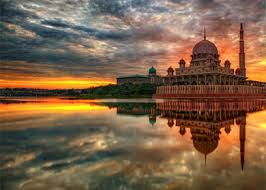 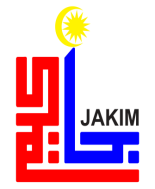 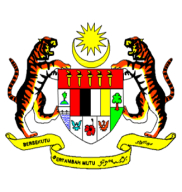 KHUTBAH MULTIMEDIA JAKIM
اَللّهُمَّ اجْعَلْ مَالِيْزِيَا وَسَائِرَ بِلاَدِ الْمُسْلِمِيْنَ طَيِّبَةً آمِنَةً مُطْمَئِنَّةً رَخِيَّةً. اللَّهُمَّ سَلِّمْ بِلاَدَنَا مِنَ المُفسِدِينَ وَطَهِّرهَا مِنَ المُتَطَرِّفِينَ وَوَفِّقنَا جَمِيعًا لِطَاعَتِكَ وَطَاعَةِ رَسُولِكَ مُحَمَّدٍ صَلَّى اللهُ عَلَيهِ وَسَلَّمَ وَطَاعَةِ مَن أَمَرتَنَا بِطَاعَتِهِ.
Ya Allah jadikanlah Malaysia dan seluruh negara umat Islam dalam keadaan aman, tenang dan makmur. Ya Allah selamatkan negara kami daripada golongan yang melakukan kerosakan, dan bersihkannya daripada golongan yang melampaui batasan dan perbaiki jalan kami dalam mentaati-Mu, Rasul-Mu dan mereka yang engkau perintah kami mentaatinya.
36
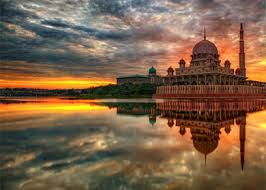 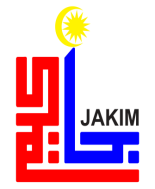 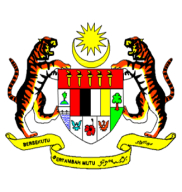 KHUTBAH MULTIMEDIA JAKIM
Ya Allah ya Tuhan kami. Kami memohon agar dengan rahmat dan perlindungan-Mu, negara kami ini dan seluruh rakyatnya dikekalkan dalam keamanan dan kesejahteraan. 
Tanamkanlah rasa kasih sayang di antara kami. 
Kekalkanlah perpaduan di kalangan kami. 
Semoga dengannya kami sentiasa hidup aman damai makmur dan selamat sepanjang zaman.
37
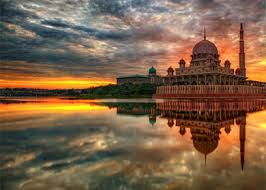 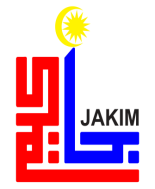 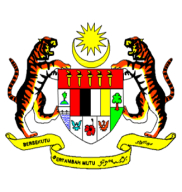 KHUTBAH MULTIMEDIA JAKIM
ﯫ ﯬ ﯭ ﯮ ﯯ ﯰ ﯱ ﯲ ﯳ ﯴ ﯵ ﯶ ﯷ ﯸ ﯹ ﯺ
Ya Tuhan kami, janganlah engkau mengubah hati kami selepas Engkau memberi hidayah kepada kami dan kurniakanlah kami rahmat di sisiMu sesungguhnya Engkaulah Maha Pemberi
38
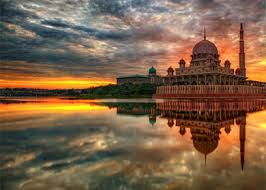 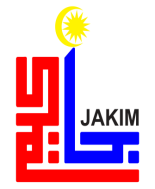 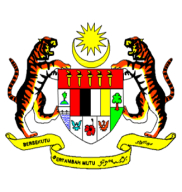 KHUTBAH MULTIMEDIA JAKIM
ﯜ ﯝ ﯞ ﯟ ﯠ ﯡ ﯢ ﯣ ﯤ ﯥ ﯦ
Ya Allah, Ya Tuhan kami, anugerahkanlah kami dengan kebaikan di dunia dan di akhirat, serta jauhilah kami daripada azab api neraka.
39
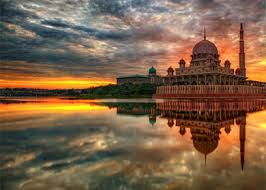 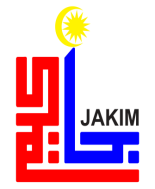 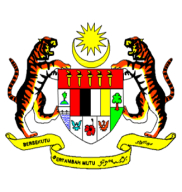 KHUTBAH MULTIMEDIA JAKIM
ﭻ ﭼ ﭽ ﭾ ﭿ ﮀ ﮁ ﮂ ﮃ ﮄ ﮅ ﮆ ﮇ ﮈ ﮉ ﮊ ﮋ
فَاذْكُرُوا اللهَ الْعَظِيْمَ يَذْكُرْكُمْ وَاشْكُرُوهُ عَلَى نِعَمِهِ يَزِدْكُمْ
 وَاسْأَلُوهُ مِنْ فَضْلِهِ يُعْطِكُمْ وَلَذِكْرُ اللهِ أَكْبَرُ، وَاللهُ يَعْلَمُ مَا تَصْنَعُونَ.
40